ŠIKULKY A ETWINNING
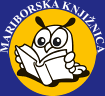 ÚKOLY KTERÉ NÁS ČEKALY
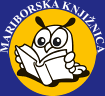 TO JSME MY - ŠIKULKY
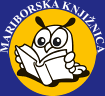 A TO JE NAŠE ŠKOLA
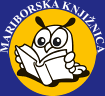 BEZPEČNÝ INTERNET
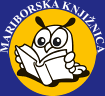 SLAVÍME
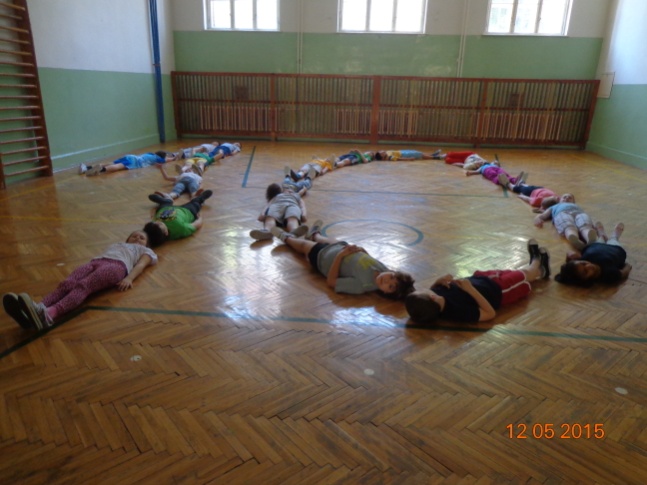 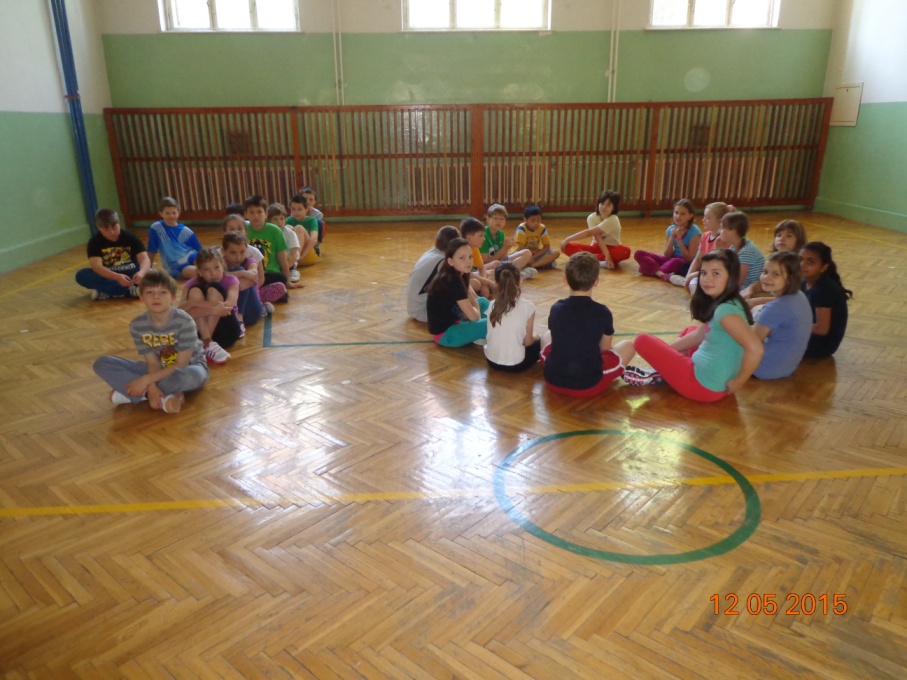 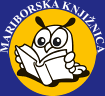 UČÍME SE
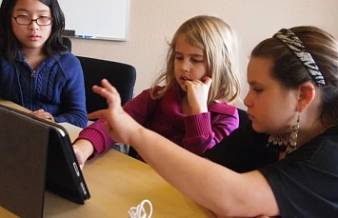 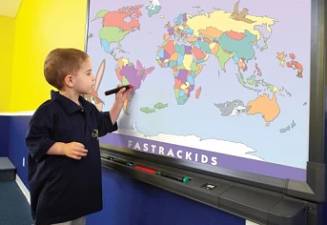 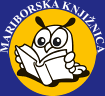 SDÍLÍME NÁPADY
http://www.dvolver.com/live/movies-1110459
Vyzkoušejte, jak je jednoduchá tvorba komiksu,
my se naučili vyrobit si puzzle
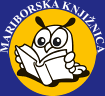 Úkoly pro paní učitelku
O  prázdninách psala paní učitelka jak se poznala s eTwinningem,co se stihla za tu dobu naučit a taky si napsala testík.
Co je zobrazeno na logu eTwinning ? 
5 hvězd, nápis a dva panáčci 
3 hvězdy a dva panáčci 
Jedná se o povinný dotaz.
Jaké barvy má logo eTwinning ? 
modrá a bílá 
modrá a žlutá 
Jedná se o povinný dotaz.
Kolikáté výročí letos slaví eTwinning ? 
desáté 
osmé
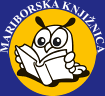 CHLUBENÍ
Tak tyhle odznáčky jsme sbírali a nasbírali,jsme  ŠIKULKY
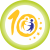 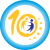 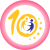 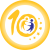 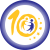 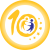 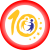 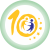 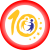 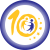 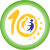 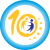 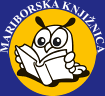 PŘÁNÍ K NAROZENINÁM
VŠE NEJ DO DALŠÍCH LET,SPOUSTU KRÁSNÝCH LIDIČEK A BEZVA NÁPADŮ PŘEJÍ ŠIKULKY Z PROSTĚJOVA
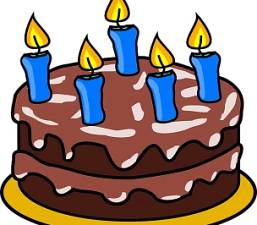 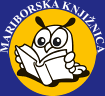